#HAPPYHIPPIE
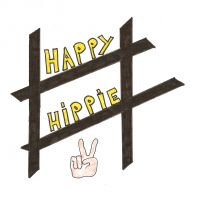 CÁTALAGO DE PRODUCTOS
QUESO VIDIAGO – ref. 001
Hecho con leche de vaca. Suave y cremoso. Se presenta en piezas de 300grs.
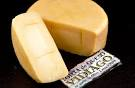 3´45€
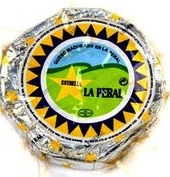 QUESO LA PERAL – ref. 002
Queso semi-azul. Elaborado con leche de vaca. Presentado en piezas de 375grs.
4`80 €
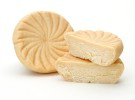 QUESO CASÍN (D.O.P) – ref. 003
Elaborado con leche de vaca. Prácticamente sin corteza y presentado en piezas de 200grs.
6`70 €
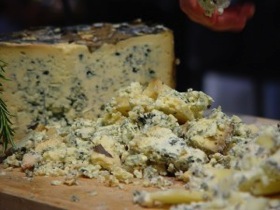 QUESO CABRALES (D.O.P.)- ref. 004
Elaborado con las tres leches (vaca, cabra y oveja). Se presenta en cuñas de 350grs.
6 €
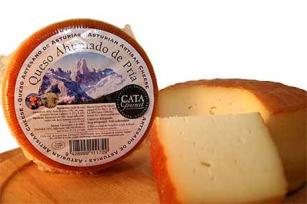 QUESO AHUMADO DE PRÍA – ref. 005
Queso artesanal elaborado con leche de vaca y oveja, ligeramente ahumado, con una corteza  suave y elástica. Piezas de 520grs.
5´80 €
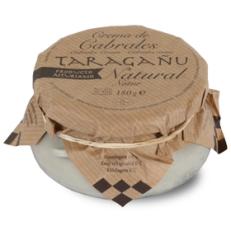 CREMA DE CABRALES – ref. 006
Elaborada con la mezcla de leche de cabra y vaca. Se presenta en envases de 180grs.
3´15€
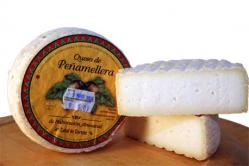 QUESO DE PEÑAMELLERA – ref. 007
Se presenta en piezas de 300grs. Elaborado con mezcla de distintas leches de vaca.
3,75 €
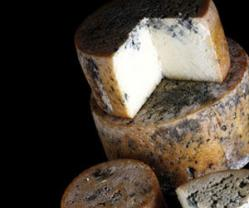 QUESO GAMONÉU (D.O.P.) – ref. 008
Se presenta en piezas de 600grs. Elaborado con tres leches en el Parque de Picos de Europa.
10,4 €
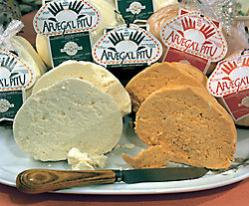 QUESO AFUEGA´L PITU (D.O.P.)
Es un queso de pasta blanda y sabor cremoso. Se elabora con leche de vaca. Se presenta en piezas de 300grs. Dos variedades: blanco – ref. 009- y roxu (con pimentón) – ref. 010
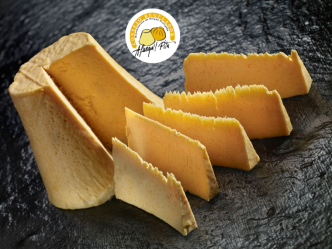 3,50€
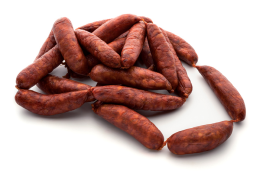 CHORIZO ASTURIANO – ref. 011
Hecho de carne magra y tocino de cerdo asturiano. Paquetes de 4 unidades.
4,30€
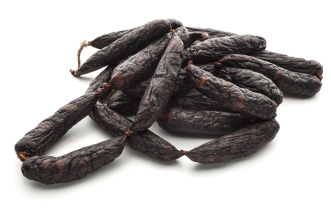 MORCILLA ASTURIANA – ref. 012
Elaborada con carne de cerdo. Se presenta en pack de 4 unidades.
3,25€
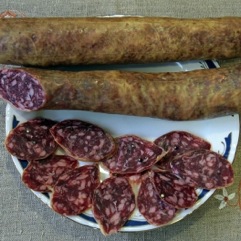 SALCHICHÓN DE  JABALÍ – ref. 013
 SALCHICHÓN DE CIERVO – ref. 014
Producto casero, curado y de olor característico. Pesa 350 grs. cada unidad.
4,75€
CHORIZO DE JABALÍ – ref. 015
CHORIZO DE CIERVO – ref. 016
Se elabora de manera artesanal a partir de carne magra. Pesa 350grs.
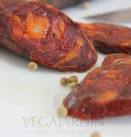 3,95€
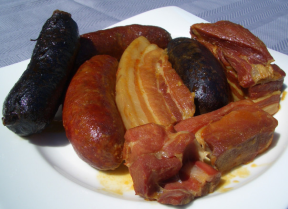 COMPANGO PARA FABADA – ref. 017
Se compone de morcilla, chorizo, tocino y lacón. Ideal para  preparar un kilo de fabada. Se presenta envasado al vacío.
3,95€
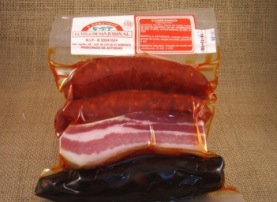 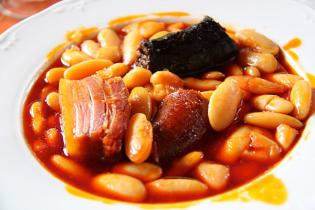 FABADA ASTURIANA – ref. 018
Lata de 750grs. Elaborada con alubias seleccionadas a las que se añaden distintos tipos de carne.
2,35€
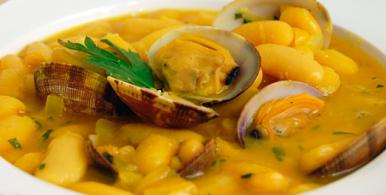 FABES CON ALMEJAS – ref. 019
Lata de 425grs. Elaborada con alubias seleccionadas a las que se añaden almejas  frescas.
3,35€
CEBOLLAS RELLENAS DE BONITO – ref. 020
Es un plato típico de nuestra zona. Elaborado con cebollas especialmente seleccionadas, en las que se introduce bonito. 
Lata de 380grs.
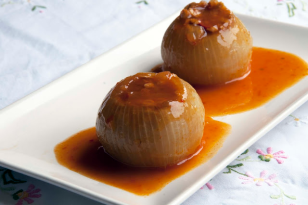 3’80€
PATÉS (latas de 100gr.)
JABALÍ (ref. 022)
BACALAO (ref. 023)
MORCILLA (ref. 024)
CIERVO (ref. 021)
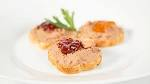 SALMÓN (ref. 025)
Todos a 1,80€
CENTOLLO (ref. 026)
BOGAVANTE (ref. 030)
CABRACHO (ref. 029)
ORICIOS (ref. 027)
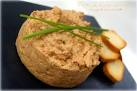 SARDINA (ref. 028)
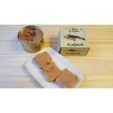 1,85€
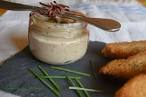 3,45€
3,05€
2€
1,05€
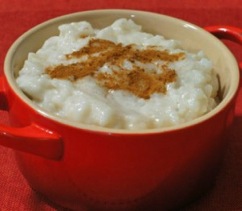 ARROZ CON LECHE (ref. 031)
Se elabora con leche fresca de vaca. Se presenta en botes de 200grs.
1,05€
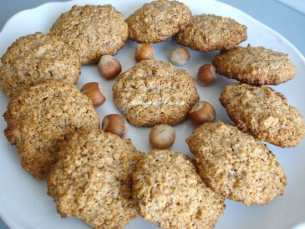 CARAJITOS (ref. 032)
Elaborados con avellana, huevo, miel y azúcar. Se presenta en un pack de 12 unidades. Pesa 350grs
4,30 €
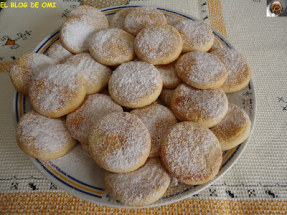 SUSPIROS DEL NALÓN (ref. 033)
Elaborados con huevos, mantequilla, azúcar y harina de trigo. Cajas de 600grs.
3,10 €
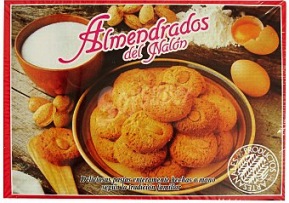 ALMENDRADOS DEL NALÓN (ref. 034)
Elaborados con almendra y harina. Cajas de 800grs.
3,5 €
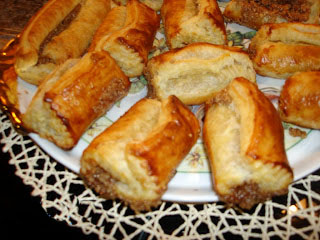 CASADIELLES ASTURIANES (ref. 035)
Se presenta en packs de media docena. Están elaboradas con avellanas, nueces y mantequilla.
3,30 €
MERMELADAS
MERMELADA DE ARÁNDANOS (ref. 036)
Se presenta en botes de 335grs.
MERMELADA DE GROSELLA (ref. 037)
Se elabora con azúcar de caña. Se presenta en botes de 350grs.
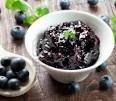 2,75€
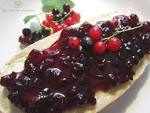 3’10 €
MERMELADA DE MANZANA CON PASAS (ref. 038)
Se presenta en tarros de 335grs.
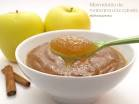 2,45€
#HAPPYHIPPIE
Todos los precios incluyen IVA.
Los gastos de envío corren por cuenta del comprador.
Para cualquier duda o sugerencia no duden en consultarnos por correo electrónico a la dirección:          
HappyHipieESP@gmail.com
   o en el teléfono
			985 670 342